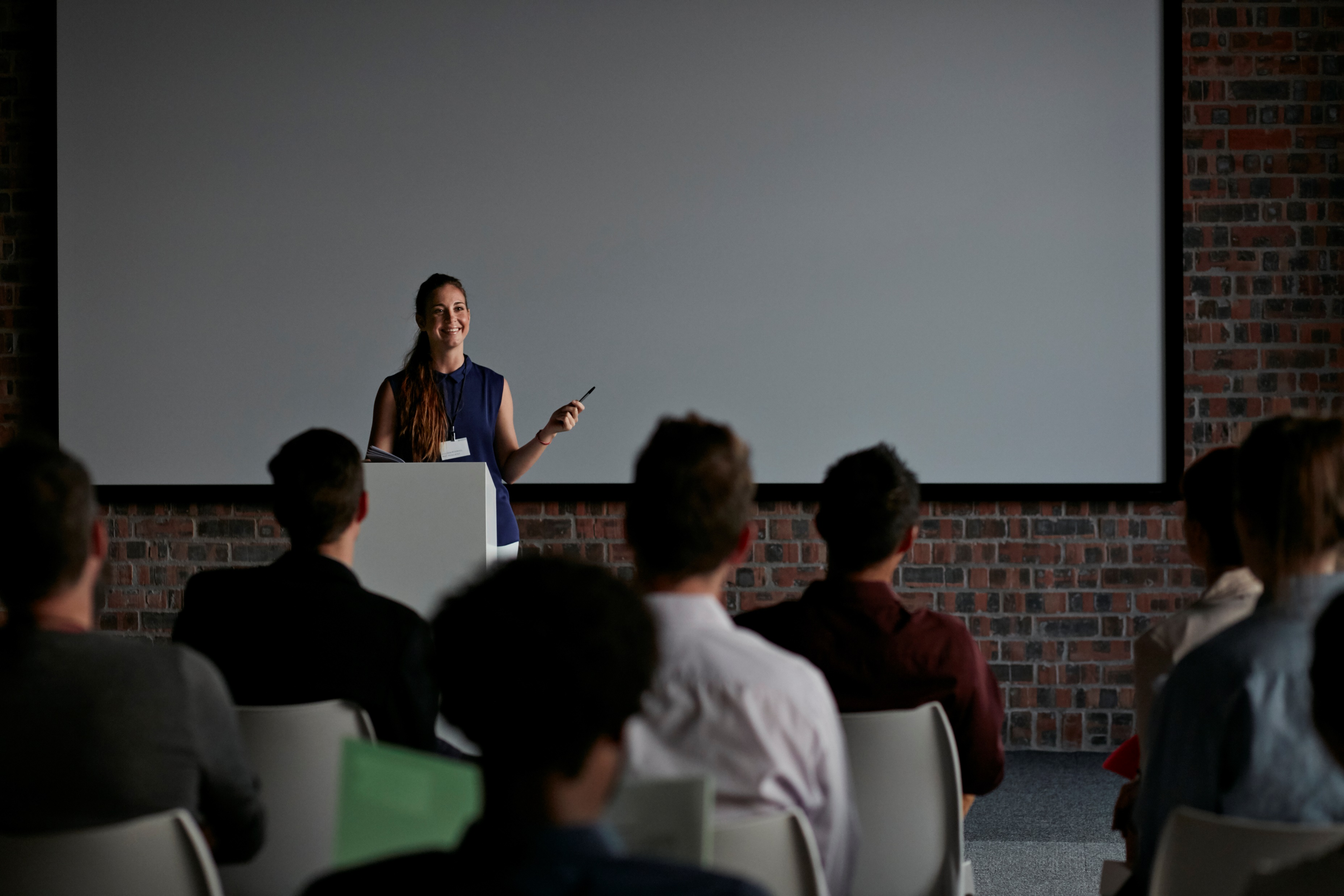 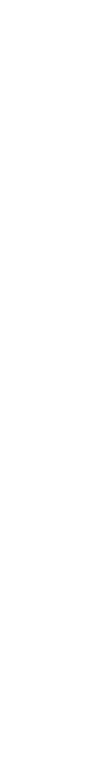 Lloyd’s Advance ProgrammeDeveloping our Future Female Leaders
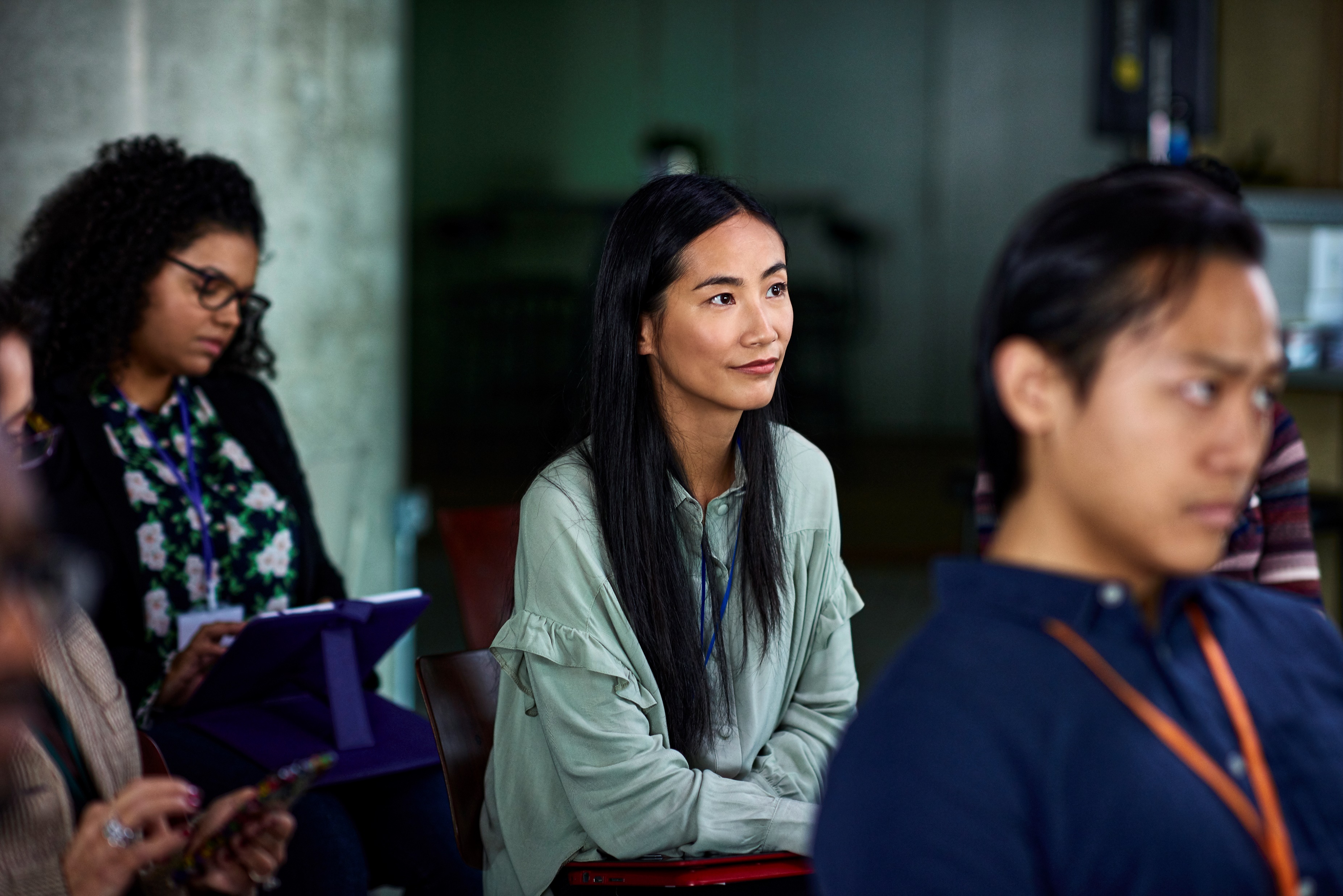 Cohort 11 
September 2023 – February 2024

Application deadline 7 July 2023
@ Lloyd's
Advance
Mission Statement
"To better prepare and equip a talent pool of future female leaders for Lloyd's and the wider insurance Industry"
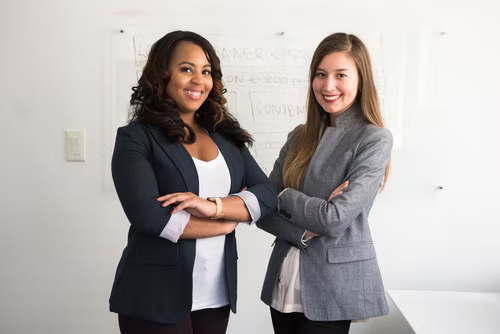 At Lloyd’s our strength lies in the diversity of our people. Their talent means we continue to innovate and provide insurance that supports the economic growth and resilience of communities, cities and countries, enabling human progress.
However, data shows that the increasingly positive gender diversity represented at entry level does not continue into senior levels.  Lloyd’s is committed to closing the gender pay gap and, via the Advance Programme, empowering a greater number of women to take up senior roles, improving the gender and broader diversity balance across all levels of the Corporation.
© Lloyd’s
Advance
Programme Overview & Audience
The Advance programme, supports participants to develop the personal attributes, capabilities and networks required to advance their careers as future leaders.  It does this through a modular based development programme, with elements targeted specifically at women with future leadership potential.
The audience are at feeder levels to senior leadership (Executive Committee/C-Suit -3) with the potential for leadership promotions and/or lateral moves into new areas. At a minimum manager/senior manager level looking to progress their careers.
Advance creates a community of future female leaders from across the Corporation and the Industry, providing access to tailored development sessions, experts and role models, and on-going networking opportunities, all in support of their growth and success.
6 month programme
15 participants from the        Corporation and the Industry
4 x 1 day development session,  
Senior Female Role model session   & Personality profile report
Networking
Sponsoring
Mentoring
© Lloyd’s
Advance
Programme Benefits - Participants will:
Gain additional personal skills development NOT normally provided in traditional Leadership programmes
Engage with senior leaders from their own organisation through their sponsor and navigate amongst senior leaders with confidence 
Learn to manage themselves and their careers effectively and confidently in a male dominated industry 
Gain insights from mentors, sponsors and female programme facilitators         
Grow in confidence and develop the capability to apply what they have learned 
Expand their network by joining the Advance Alumni
Have access to post-programme development opportunities as they are made available
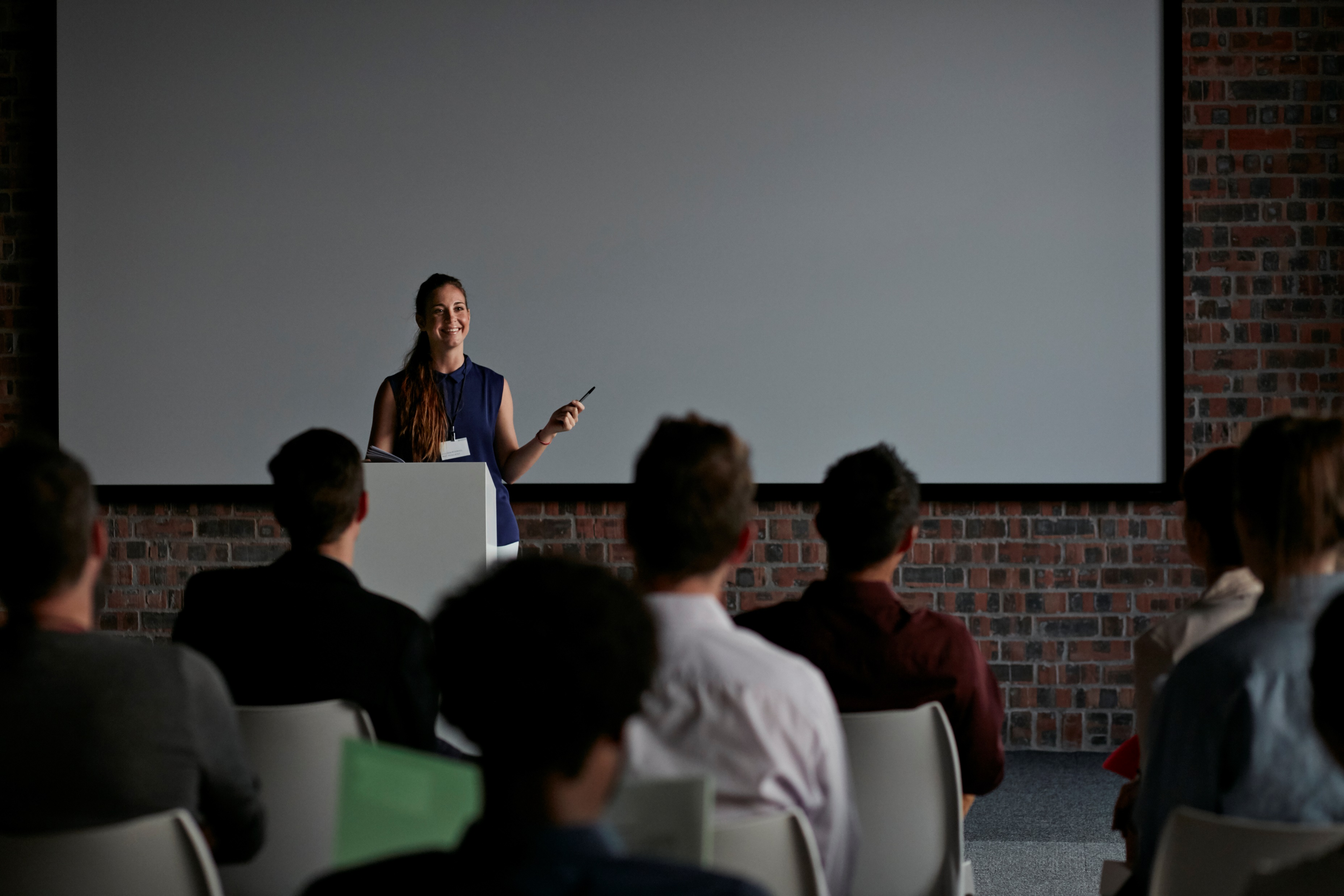 © Lloyd’s
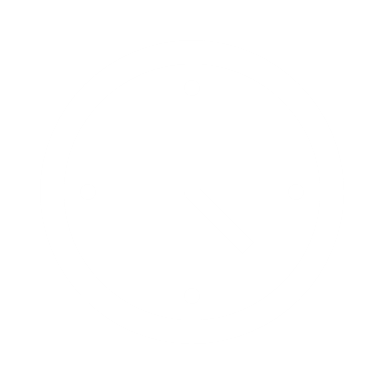 All Times are UK
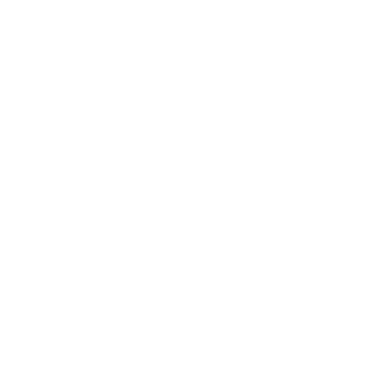 Virtual
Advance
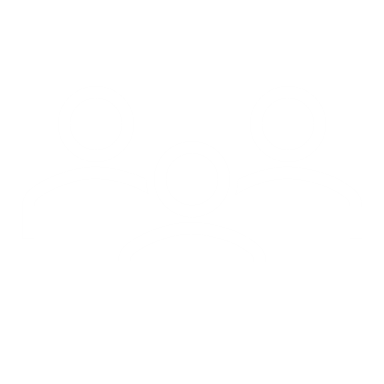 In Person (London)
These events include Managers, Sponsors & Mentors
Programme Timeline
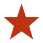 Pre-programme self-assessment
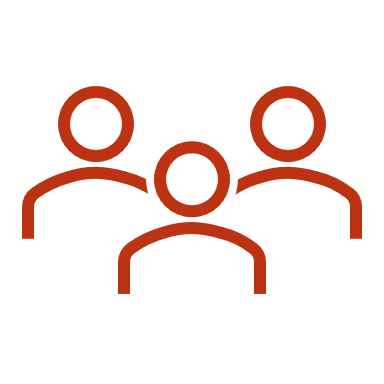 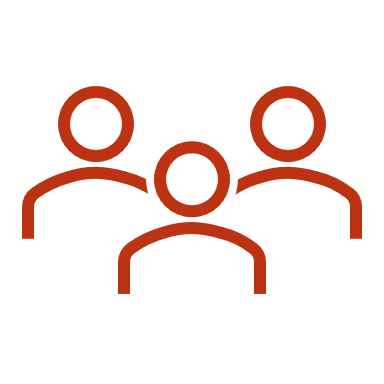 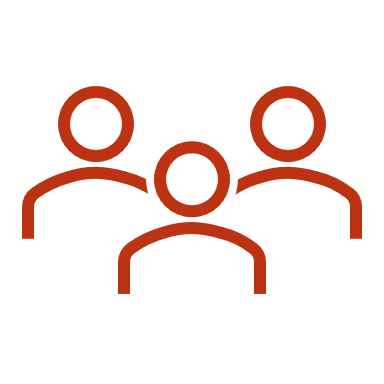 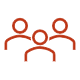 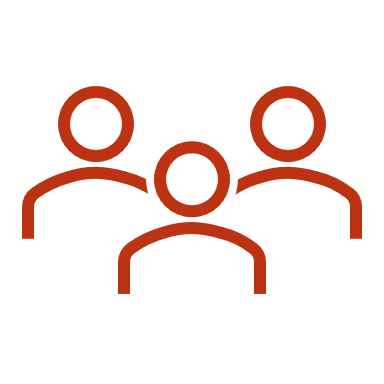 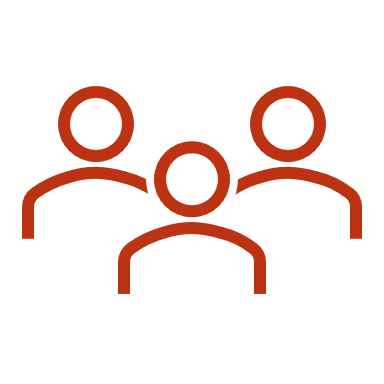 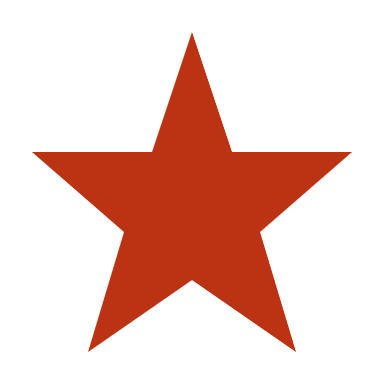 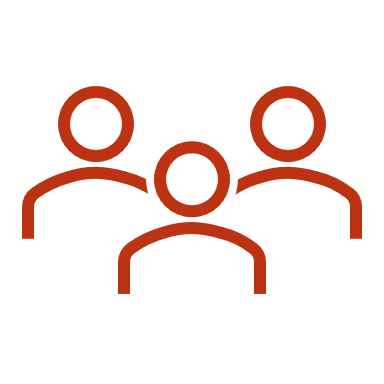 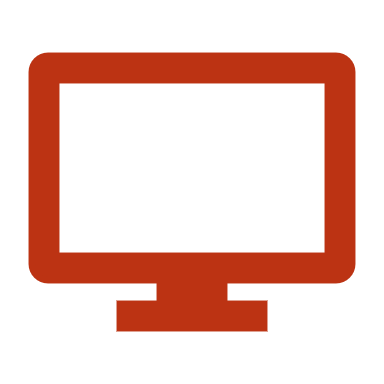 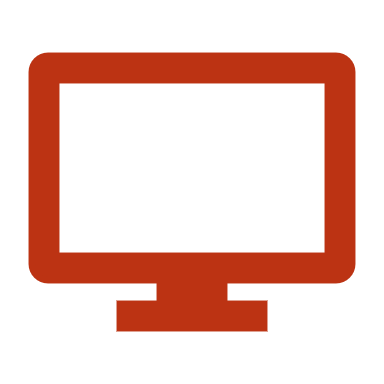 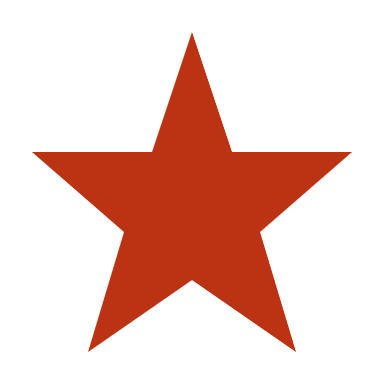 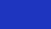 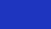 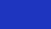 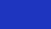 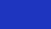 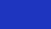 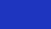 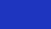 Post-programme alumni opportunities
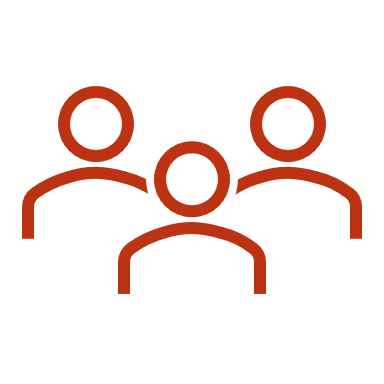 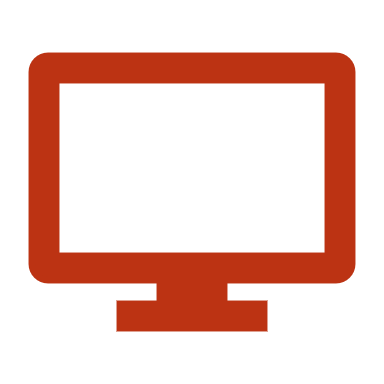 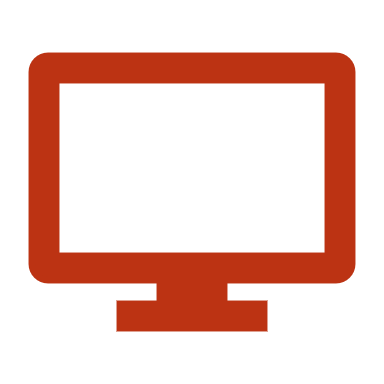 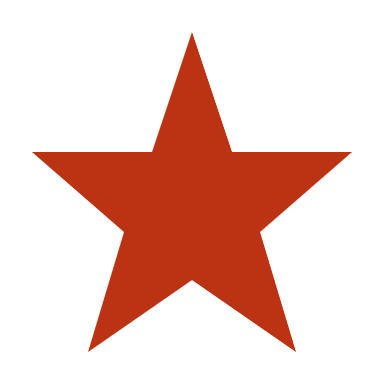 Blended Learning Platform – Curated learning content, learning journal, pre & post module activities and           community discussion space.
Regular Meetings – between delegate & Managers, Mentors & Sponsors
@ Lloyd's
Advance
Roles and commitments
Participant
To attend all of the programme development events and to work closely with your Line Manager, Sponsor and Mentor to develop your capability, grow your network and career potential as a future leader. 
Own your learning, choose specific actions to apply what you learn. 
Contribute your experiences, be open to learning from other cohort members. 
Schedule meetings and own the relationship with your mentor and sponsor. 
Engage with your mentor to learn from their experiences. 
Engage with your sponsor to broaden your access, connections, opportunities to attend events, and engage with a wider network of leaders. 
Partner with your line manager to apply your learning and stretch yourself to prepare for more senior level opportunities. 
Own your career path. Take advice, gain support as you have these experiences.
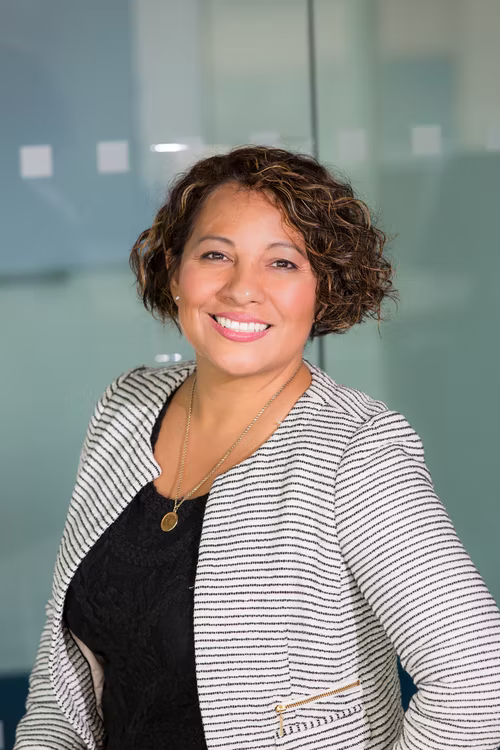 © Lloyd’s
Advance
Roles and commitments to participant
Mentor
Manager
Sponsor
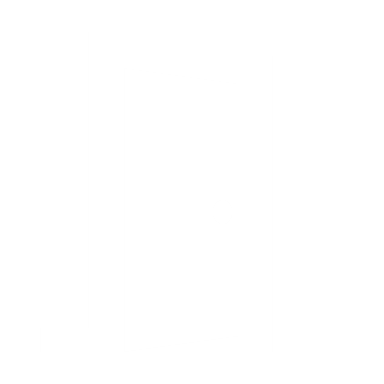 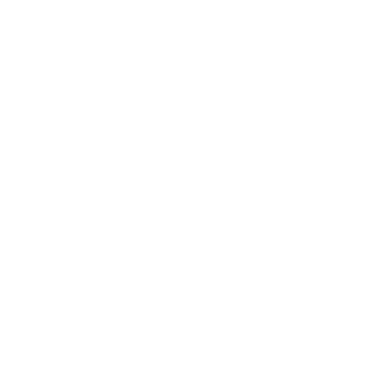 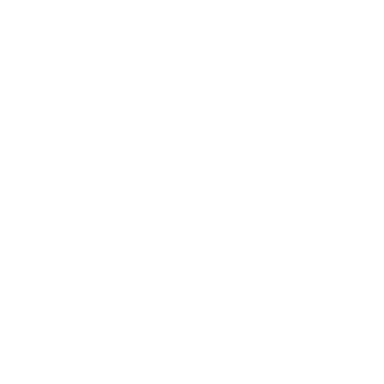 Attend the Launch, Mid-point and Closing Events

Have regular 1:1 meetings specifically related to the programme
Attend the Launch, Mid-point and Closing Events

Have regular 1:1 meetings
Attend the Launch, Mid-point and Closing Events

Have regular 1:1 meetings
Help make time and space to fully engage with the learning

Check-in regularly on learning focus and support required

Encourage and challenge whenever appropriate

Provide immediate feedback on the progress you see

Post programme, agree a plan for continuous growth and application of learning
Role model and inspire strong leadership values

Act as sounding board for career thinking and evaluating opportunities

Share relevant industry experience and lessons learned generously

Guide, motivate & build confidence

Post programme, continue the relationship for at least 6 months
Gain an understanding of their strengths and career aspirations 

Advocate for and champion your participant for career progression

Share your leadership network connections to increase visibility

 Open doors and create opportunity to attend a wider variety of events

Post programme, continue the relationship for at least 6 months
© Lloyd’s
Advance
Previous Cohort Quotes & Highlights:
“The Advance course was personal and relevant and has given me the confidence in my intentions for my career development.”
Guest speakers have included:

Jo Scott
Chief Marketing & Comms Officer
Lloyd’s 

Emma WoolleyChief Executive Officer
Lancashire Syndicates Limited

Sheila Cameron
Chief Executive Officer
Lloyd’s Market Association

Kim Swan
Chief Risk Officer (Asia)
Liberty Specialty Markets
“Following the course, I feel inspired to build my capabilities and confidence. I have met incredible women who have supported each other through open discussions and have learnt how to recognise what gives us energy and adds meaning to our lives.”
“To think outside of our comfort zones, framework of questioning, creating brands and confidence in speaking up.”
For females on Advance cohort 5, in the 2 years since completing the programme, 100% of the responders celebrated an improved role, promotion, secondment or role stretch.
© Lloyd’s
AdvanceApplication Criteria
Nomination ProcessThe programme requires active support from a candidate’s line manager. The nomination is to be completed by the line manager, with the support from their Talent Development or HR representative. Individual organisations will be responsible for identifying the candidate and engaging their sponsors – who should be at an executive level / senior leadership level, or at least 2 levels above the candidate.Consideration will be given to the range of organisations taking part in the programme, to participants identified as key talent and the points highlighted in the endorsement from the line manager.
Application deadline is 7 July 2023 . Nominated candidates will be advised of the outcome by Friday 21st July. Where the programme has reached capacity, it may be possible to defer a candidate to the next cohort.CandidatesThis programme is aimed female talent. Nominees should consistently receive high performance ratings and would be considered suitable candidates for future leadership roles. They will show a commitment to learning and progression and have the ability to take on stretch assignments.
All applications will be considered on merit and sponsorship with agreement from your HR Business Partner.
Candidates must block out all dates (on slide 5) in their diaries when applying.   Attendance at all sessions is necessary to gain the full benefit form the programme.
© Lloyd’s
Advance
Programme Costs & Questions

Costs
The participant cost of this programme is £3,500 +VAT which includes 

Launch & Closing Events (in-person) 
Mid-point events for Managers, Mentors & Sponsors
Career insights from Senior Female Event / Q&A Session (in-person )
Personalised psychometrics
1:1 DiSC Debrief & Career Coaching (virtual)
4 x Core modules with expert facilitators (in-person)
Action Learning Sessions (virtual)

Questions
If you have any questions, please contact: 
Aaron Boyle, Lloyd’s Leadership and Learning Curriculum Manager 
Aaron.Boyle@Lloyds.com
Guest speakers have included:

Sara Gomez
Chief People Officer 
Lloyd’s 

Gina ButterworthDirector of Underwriting
Nephila Syndicate 

Jennifer Hummerston
Director of Underwriting
Polo
For Advance delegates in cohort 8, 100% of this latest cohort agreed that they gained knowledge that can be applied to their career.
© Lloyd’s
Advance
Success Measures
Measured at 12, 24 and 36 months after the conclusion of the programme. It will consist of feedback on several levels, including:
Progress using effective tools and techniques to progress career
More effective career planning with clear and specific actions
Engaging with leaders more confidently and building networks
Greater access to a broader range of senior leaders
Growing professional network being used to develop career
Maintaining senior sponsorship support to gain wider access, opportunities
Securing a variety of career growth and advancement opportunities
Securing formal recognition for achievements
© Lloyd’s